EHR-based Surveillance Learning Community
December 2019 Call

Learning Community Website: www.chronicdisease.org/page/MENDSinfo
1
Finding your way around Zoom
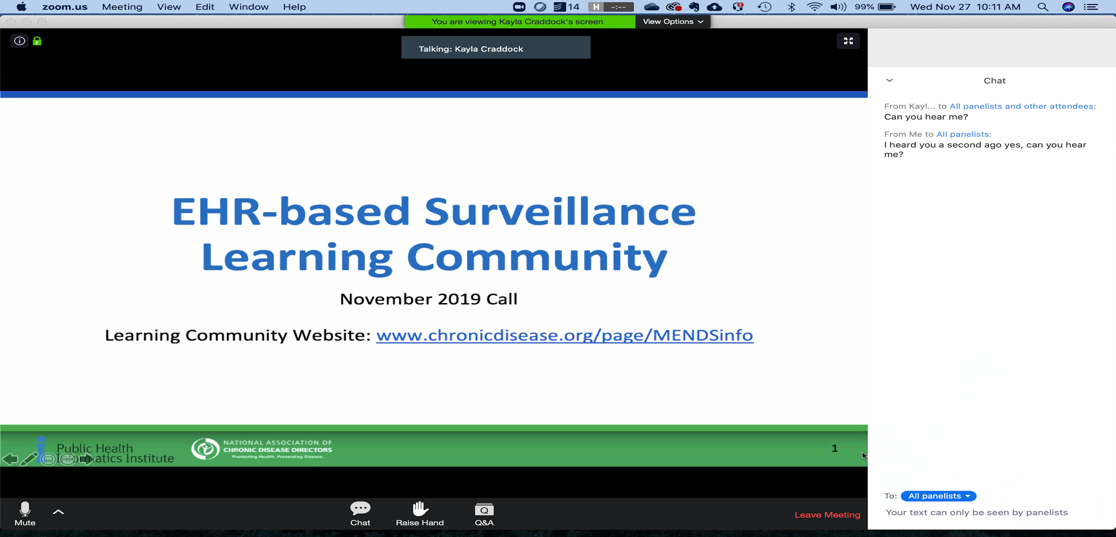 Meeting controls are at the bottom of the window in the BLACK menu bar
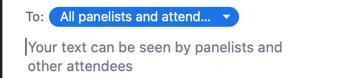 2
[Speaker Notes: Kayla]
Finding your way around Zoom
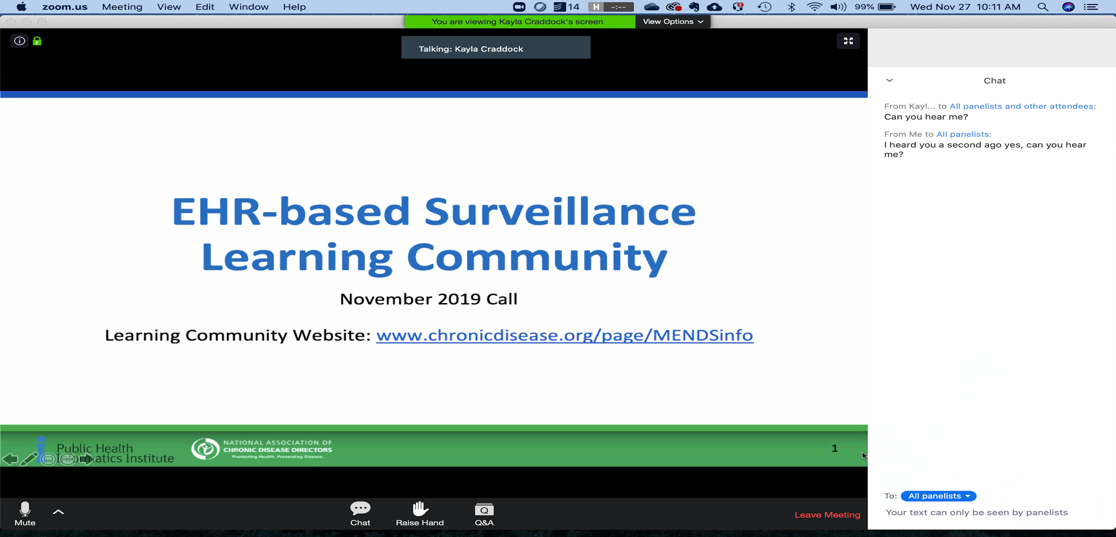 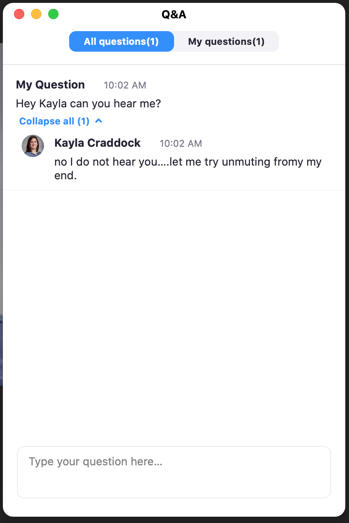 Meeting controls are at the bottom of the window in the BLACK menu bar
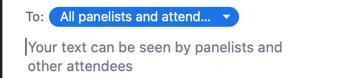 3
[Speaker Notes: Kayla]
Poll Questions
4
[Speaker Notes: Kayla]
Today’s Agenda
Introduction to Analysis-Visualization-Reporting 
Sara Schmidt and Greg Budney: Colorado Health Observation Regional Data Service  (CHORDS) coverage dashboard and maps
Noelle Cocoros: RiskScape visualizations
Facilitated Discussion
5
[Speaker Notes: Kayla]
Educational Topic: 
Introduction to Analysis-Visualization-Reporting
6
[Speaker Notes: Emily]
What is Analysis-Visualization-Reporting?
How we manipulate, analyze and display data

Purpose: 
Gain deeper insights 
Make more informed decisions
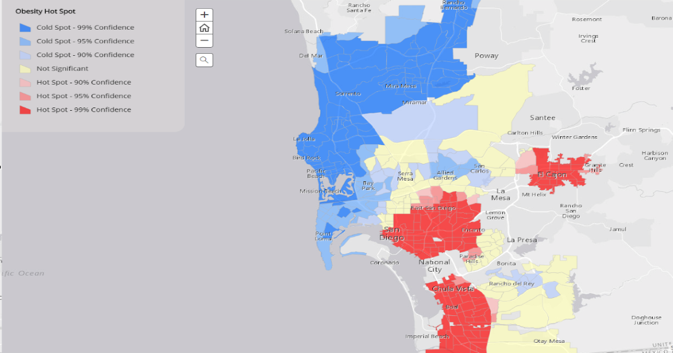 7
[Speaker Notes: Level setting on what AVR
Manipulate, analyze, display, share results and interpretations
Lots of interest as all actors in the health ecosystem seek to derive maximum value from digital data]
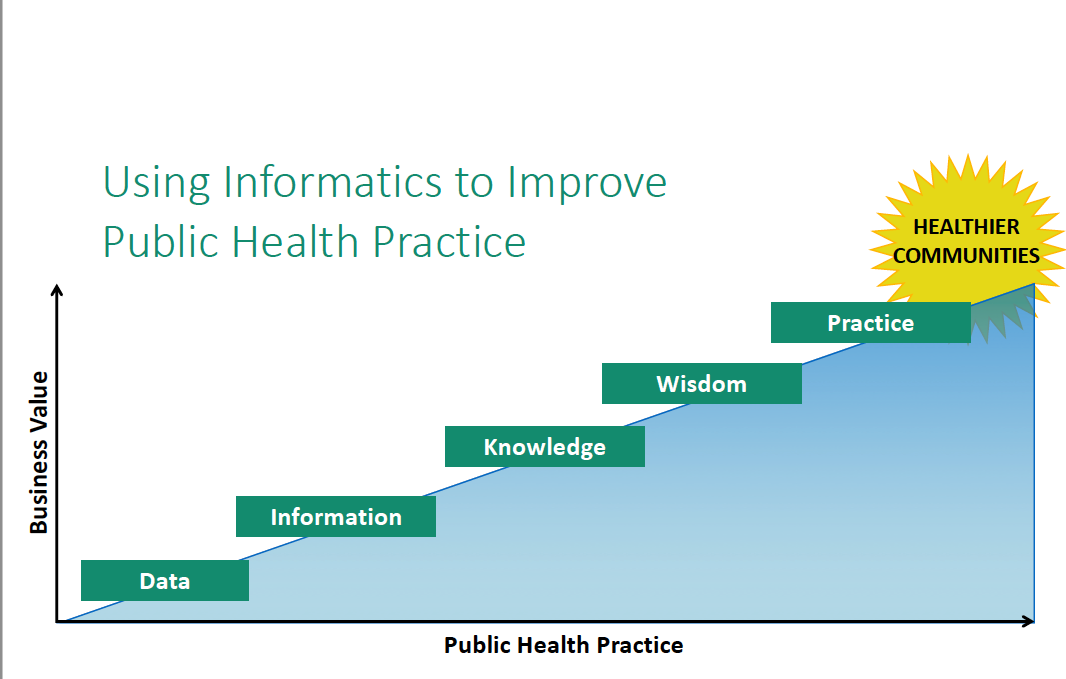 AVR tools
8
[Speaker Notes: AVR is rally about helping us move up this data to information to knowledge to wisdom incline which you’re likely familiar with. 

In this way, the overall purpose of AVR is the same as for public health informatics:  Both seek to enable more meaningful uses of information to improve practice and ultimately improve population health outcomes. 

So AVR tools increase the value of the data we have and enable improved practice.]
Analytics vs. Visualization
Data analytics: Methods for examining data, structured or unstructured, to gain new insights and ultimately to take action.
Data visualization: Presenting one or more data sets in visual formats
More immediately understandable and actionable. 
Includes dashboards, worksheets, maps
9
[Speaker Notes: Data analytics: Methods for directly examining and manipulating data, structured and unstructured, in order to gain new insights and ultimately to take action.
Data visualization: Presenting one or more data sets in visual formats
More immediately understandable and actionable. 
Includes dashboards, worksheets, maps 

Business Intelligence (BI) is  a related term you see a lot and we need to do more in this area within public health. 
Data visualization is an aspect of BI]
AVR Tools
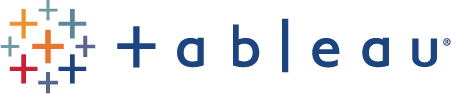 COTS, GOTS, and free tools available
Common AVR software tools
Tableau
SAS
Google charts
Fusion Charts
ArcGIS
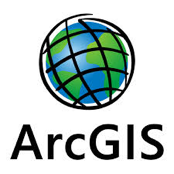 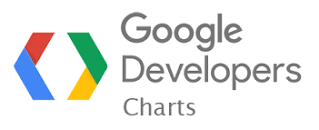 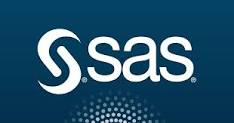 10
How to pick?
Stand-alone COTS systems often offer the most features. 
But leveraging solutions that can interoperate well with other tools, or for which your agency already has a license, even if not perfect or full-featured, can meet most of your needs at lower cost. 
Do your due diligence: Ask for demos based on your use cases,  talk to customers, read reviews, etc.
11
[Speaker Notes: Stand-alone commercial-off-the-shelf systems often offer the most features that are regularly updated in new releases. But ongoing  licensing costs. 
Leveraging solutions that can interoperate well with other tools you already use, or for which your agency already has an enterprise license, even if not perfect or full-featured, can meet most of your needs at lower cost. 
Do your due diligence: Ask for demos based on your use cases,  talk to customers, read reviews, etc.]
Lessons from the Field: 
Greg Budney and Sara Schmidt: CHORDS (Colorado) coverage dashboard and maps
12
[Speaker Notes: Greg Budney is an epidemiologist and the Project Manager for Public Health Monitoring for the
Colorado Health Observation Regional Data Service (CHORDS) at Denver Public Health since 2016. Greg
works with local public health agencies that are part of the CHORDS Network to help them understand
and use electronic health record data for population health indicator tracking and analysis.

Sara Schmitt, Managing Director of Research, Evaluation, and Consulting at the Colorado Health
Institute, supports the development and execution of CHI’s research, evaluation, and consulting
portfolios. Sara also leads CHI’s work on the Colorado Health Observation Regional Data Service (CHORDS).
In this role, she facilitates CHORDS governance activities and oversees Network
development and expansion.


Greg – Brief introduction to CHORDS
Sara – CHORDS Coverage and Coverage Visualization
Greg – CHORDS Website, Maps and Web Maps]
The Colorado Health Observation Regional Data Service (CHORDS)
Harmonizing Information for a Healthier Colorado
Greg Budney, MPH
Sara Schmitt, MA
Multi-State EHR-Based Network for Disease Surveillance 
Learning Community
December 17, 2019
SECTION 1
CHORDS 101| What is CHORDS?
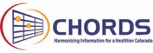 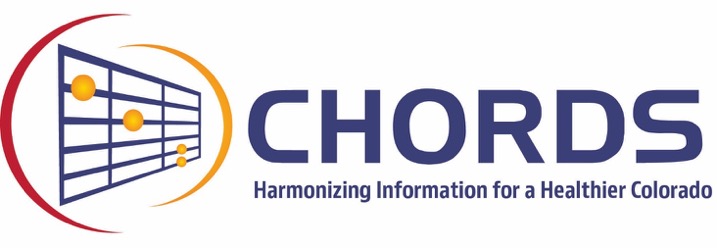 CHORDS is a distributed data network conceived in 2011 that uses electronic health record (EHR) data to support public health evaluation, monitoring and research efforts.
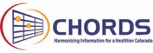 [Speaker Notes: SS: CHORDS is a Network – the “who” working together in support of this mission. Allie will share the partners, how they govern themselves and our role. 

A technology – the “what”, I will talk about how this happens. 

First – work supported currently by a two year grant from CHF to build the who and the what. Second, CHORDS not designed or intended to support direct patient care. It leverages, aggregates data among multiple patients -]
CHORDS | What is A Distributed Data Network?
Regional distributed data network
Enables healthcare data to remain in healthcare organizations’ secure environments until particular data are required for a defined public health or research question
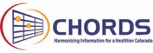 CHORDS | A Primer
Data Partners: Twelve health provider organizations 
Data Users: Public health agencies serving the seven-county Denver Metro region and three public health agencies serving two northern Colorado counties, and local researchers from a variety of fields
Goal: Expanded use of EHR data to achieve public health and research goals through reliable and location-specific information
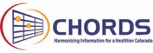 Technology Partner:
University of Colorado Anschutz Medical Campus and CORHIO
Data Users:
Metro Denver, Larimer* and Weld CountiesPublic Health Agencies, and CDPHE
CHORDS Network | Who is Involved?
Convener: CHI
Technology Partner:
CCMCN
Data Partners:
Health Care and Mental Health Care Partners
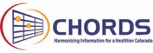 [Speaker Notes: Who are the people and organizations involved in CHORDS? Big picture. 

Mention that Larimer County has two public health agencies: Health District of Northern Larimer County and Larimer County Department of Health and Environment]
CHORDS Network | Data Partners
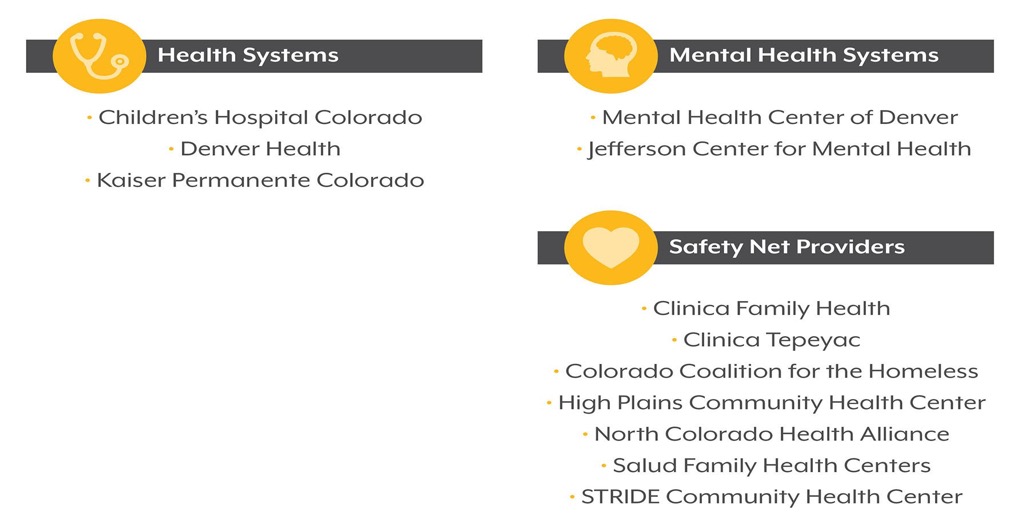 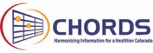 [Speaker Notes: Narrowing focus down, here are the health care and mental health care centers we have as current or soon to be added partners. 
JCMH in progress]
CHORDS Data | What’s Included?
Approximately three million patient records

Limited dataset

Geocoded home addresses

CHORDS uses EHR data, accessing clinical information entered by providers
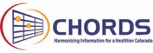 CHORDS Data Model | Available Data
Benefits (e.g., benefit category (e.g., Medicaid, commercial/private))
Diagnoses (e.g., ICD-9/-10 codes)
Encounters (e.g., encounter setting, encounter date)
Laboratory Results (test type, date of test, result – current tests includes Glucose, HgbA1c, Hepatitis C RNA, LDL/HDL, TB)
Linkage (e.g., unique identifier used to de-duplicate across data partners)
Patient Demographics (e.g., age, gender, race, ethnicity)
Patient Reported Outcomes (e.g., PHQ-9, GAD-7, SDOH screening on housing and food insecurity)
Prescribing (e.g. written prescriptions, prescribing physician, quantity, refills)
Procedures (e.g., ICD-9/-10, CPT, HCPCS codes)
Social History (e.g., tobacco, alcohol, and/or drug use)
Vital Signs (e.g. height and weight, diastolic and systolic blood pressure)
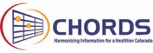 [Speaker Notes: Here is the current data we ask each site to make available to CHORDS. Again, no direct access to EHR, we pull data into a separate database so it is consistent across sites.]
CHORDS Requests | Public Health
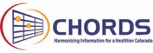 [Speaker Notes: Most of these case definitions come from the CMS Chronic Conditions Warehouse. Others come from other resources (i.e., for diabetes control levels we used ADA resources to determine A1c test result categories; other case definitions comes from working with subject matter experts)]
CHORDS Requests | Public Health Use Case Examples
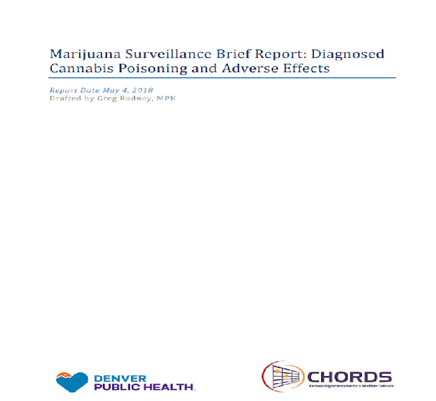 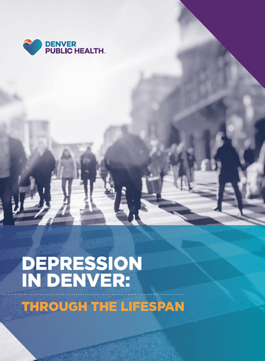 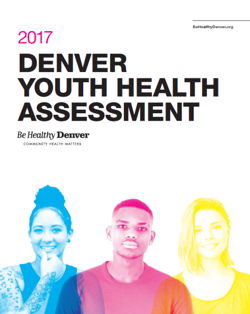 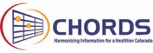 [Speaker Notes: We’ve also had requests for presentations with the Mayor, grant applications, community health assessments and other similar projects. We’ve also worked with community based organizations to get them data for their work (e.g., Rose Community Foundation’s Latino Age Wave)]
CHORDS Requests | Research
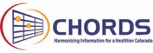 [Speaker Notes: Researchers have presented at conferences (i.e., presentations and posters), some have been featured in news articles]
SECTION 2
CHORDS Visualization| Coverage Dashboard
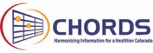 Surveillance System Representativeness
Surveillance systems should be representative
Demographics: age, sex, race, ethnicity
Geography: county, census tract
CHORDS includes a subset of individuals who sought health care at particular organizations
Calculating coverage helps inform the representativeness of the CHORDS population
We can generalize to different populations:
General population (e.g., US Census)
Care-seeking population (e.g., BRFSS)
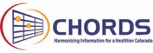 CHORDS Coverage Dashboard: Current
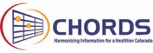 CHORDS Coverage Dashboard: Future
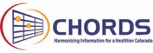 CHORDS Visualization| Data-Centric, Public-Facing Website
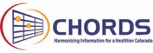 CHORDS Website Deliverable
CHORDS Funding
Year Three Goal
CDPHE’s Center for Health and Environmental Data will provide geographic visualization and web-based display of aggregate data sets.
Hosted on CDPHE’s website
Map PDF is available for download
Underlying data/results document not downloadable
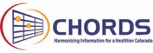 CHORDS Website Development Timeline
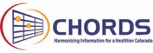 CHORDS Landing Page
https://chordsmaps-cdphe.opendata.arcgis.com/
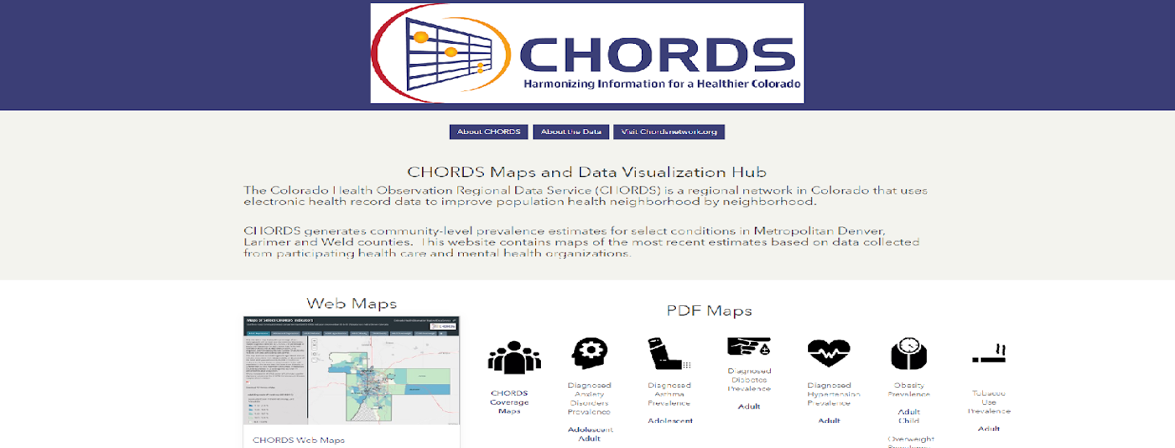 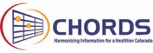 [Speaker Notes: This shows the link to the landing page as well as a screenshot of the landing page.]
CHORDS Landing Page
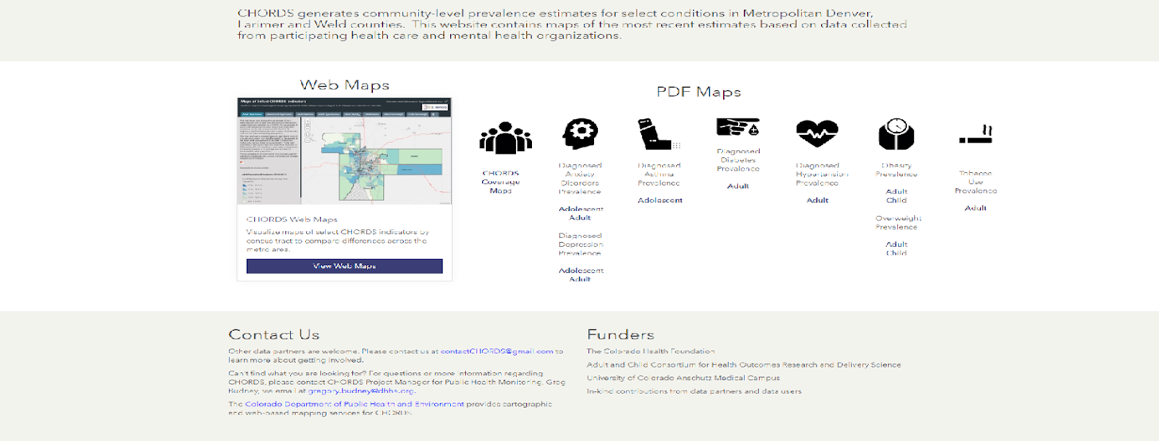 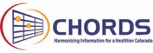 [Speaker Notes: This is a screenshot of the landing page.]
CHORDS PDF Maps
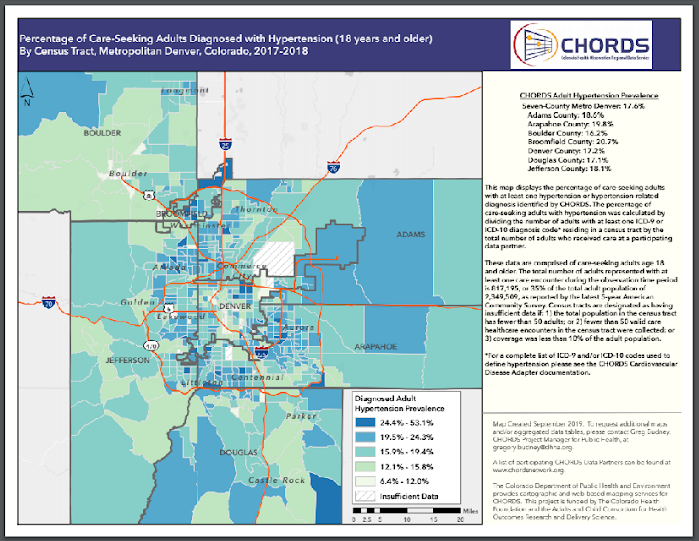 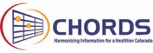 [Speaker Notes: This is a screenshot of the seven-county Metro Denver area PDF for adult diagnosed hypertension.]
CHORDS Interactive Web Maps
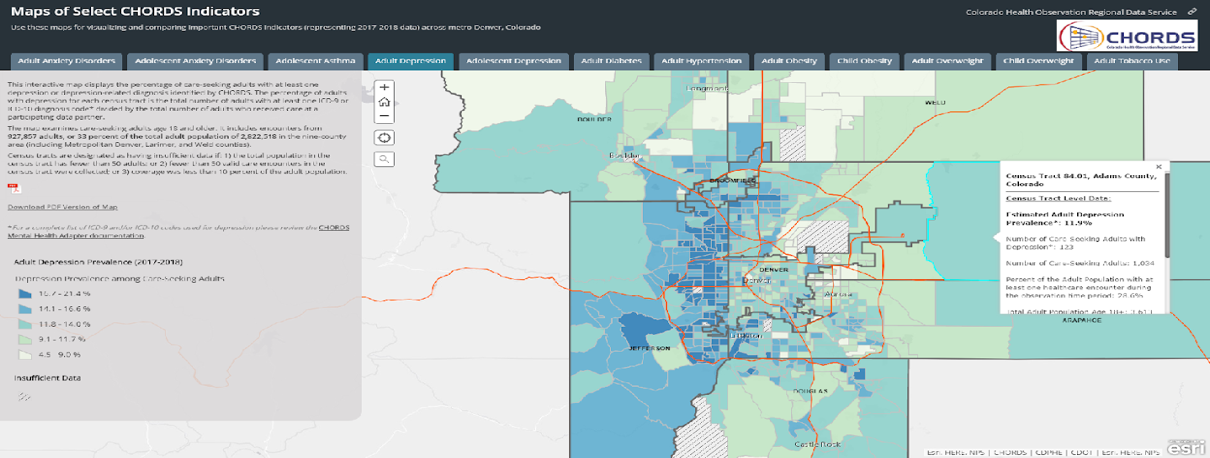 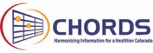 [Speaker Notes: This is a screenshot of the interactive web map with one of the census tracts selected.]
Questions?
Sara Schmitt, MA
Managing Director, Research, Evaluation and Consulting
Colorado Health Institute
schmitts@coloradohealthinstitute.org
Greg Budney, MPH
Epidemiologist/CHORDS Project Manager
Denver Public Health
gregory.budney@dhha.org
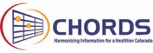 Lessons from the Field: 
Noelle Cocoros: RiskScape visualizations
37
Using Electronic Health Care Data forPopulation Health Surveillance
RiskScape
December 17, 2019
Noelle M. Cocoros, DSc, MPH
Department of Population Medicine
Harvard Medical School and Harvard Pilgrim Health Care Institute
Electronic Support for Public Health (ESP)
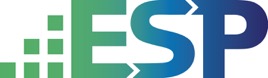 Electronic medical record 	Support for Public Health
Software and architecture to extract, analyze, and transmit electronic health information from providers to public health.
Surveys codified electronic health record data for patients with conditions of public health interest
Generates secure electronic reports for the state health department
Designed to be compatible with any EHR system
JAMIA 2009;16:18-24MMWR 2008;57:372-375
Am J Public Health 2012;102:S325–S332Am J Public Health 2014;104:2265-2270Am J Public Health 2017;107:1406-1412
39
esphealth.org
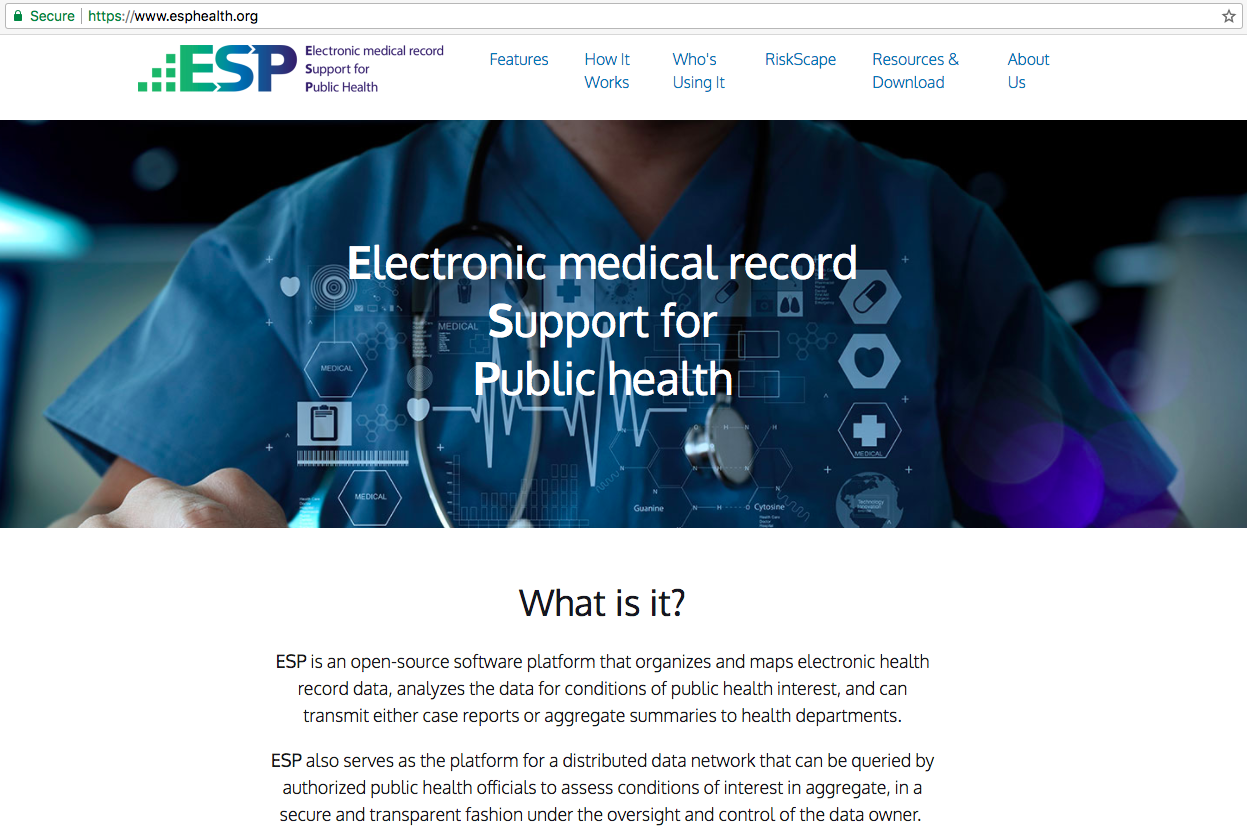 Open source
Free to download
40
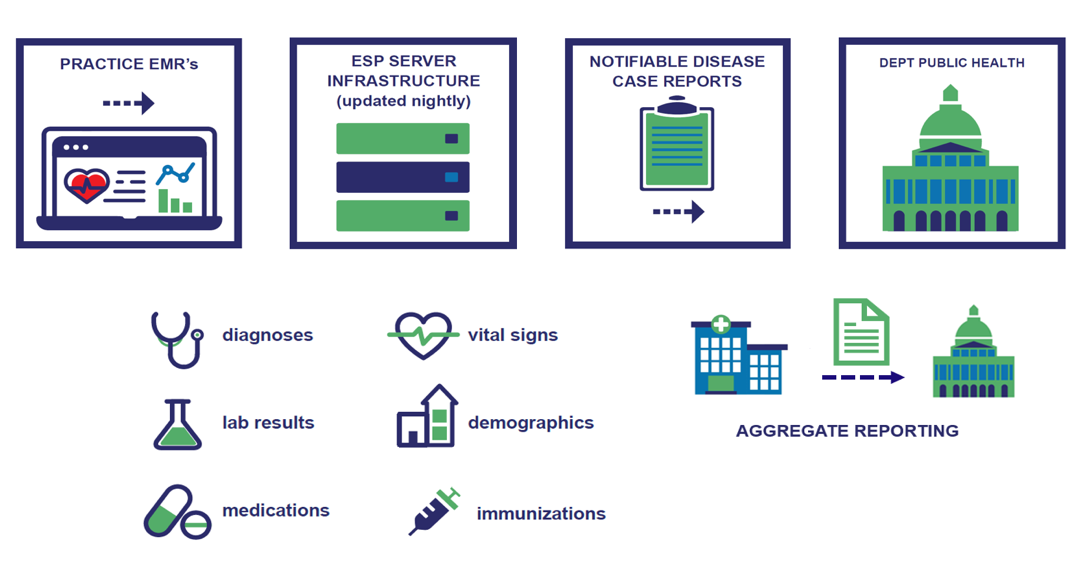 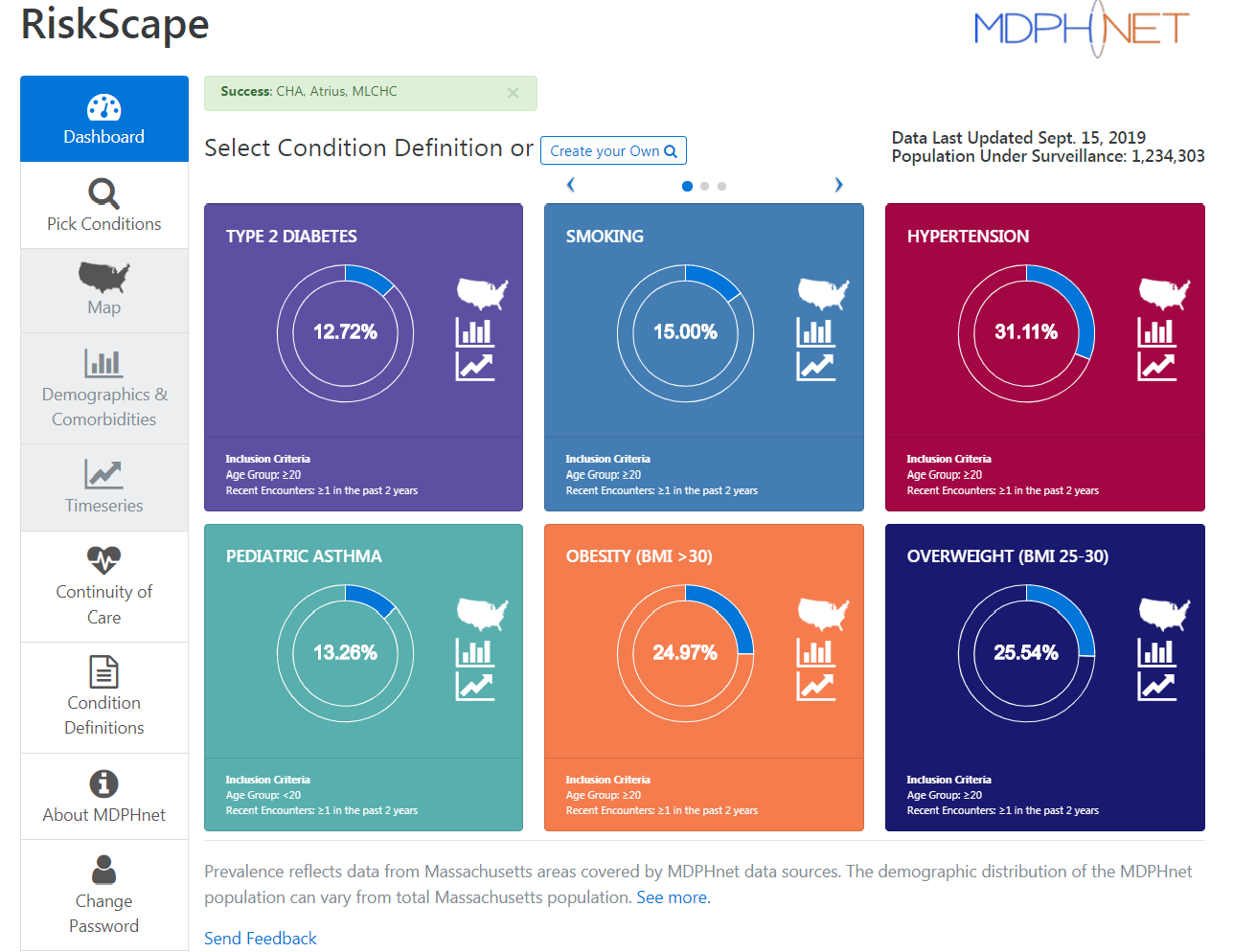 42
Type 2 Diabetes in Adults
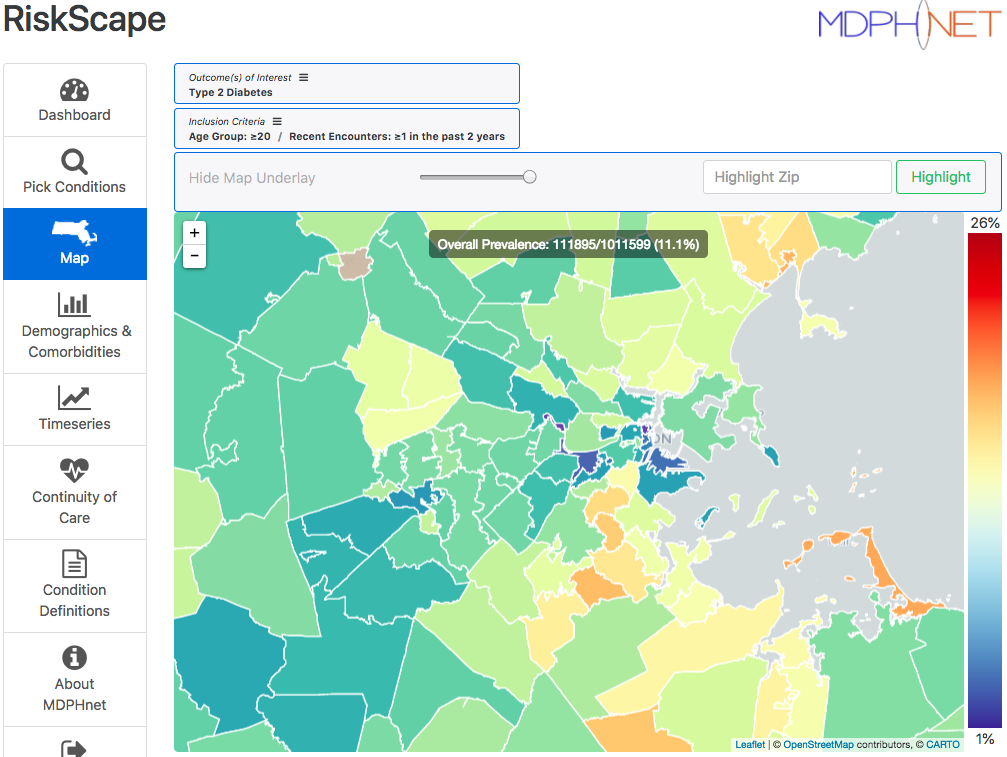 43
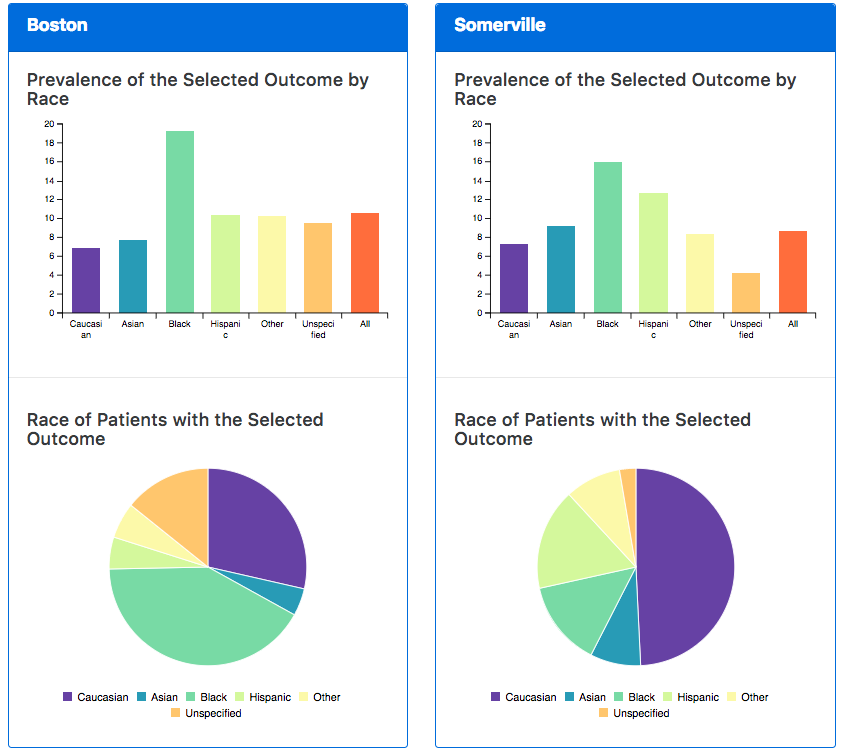 44
Type 2 Diabetes in Adults Stratified by BMI
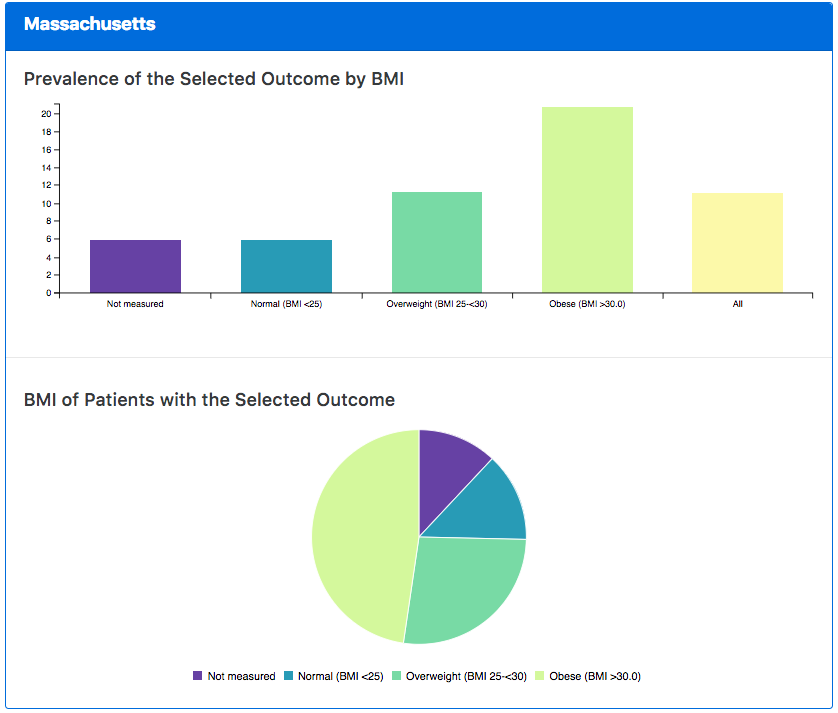 45
Type 2 Diabetes in Adults
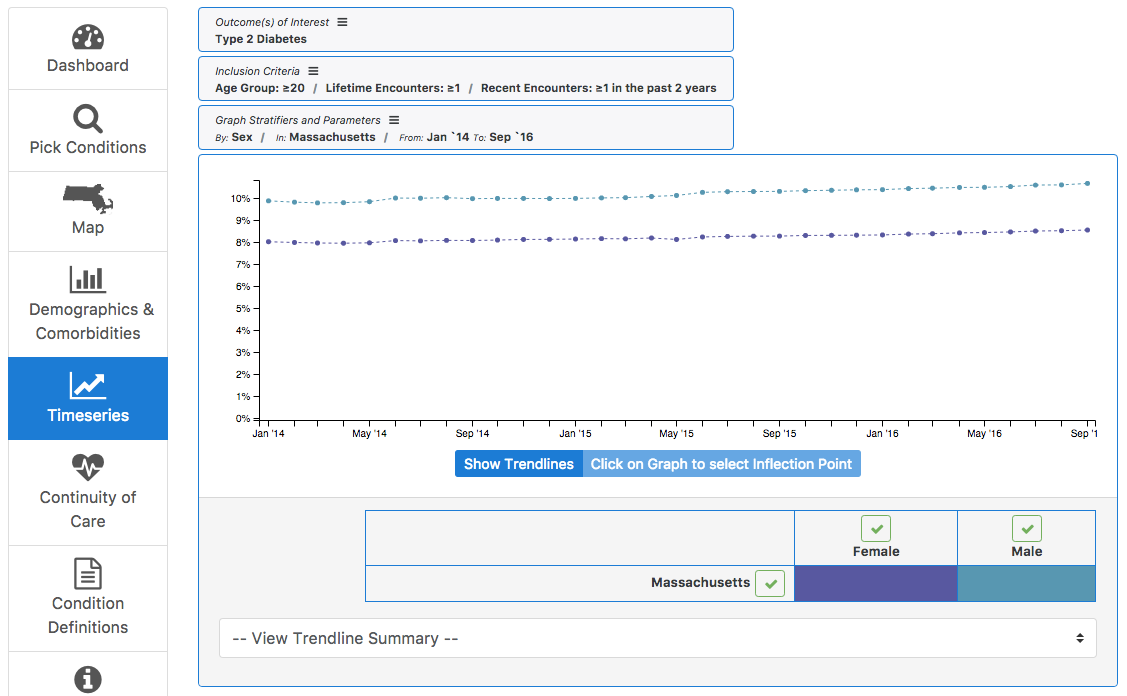 46
Diabetes Continuum of Care
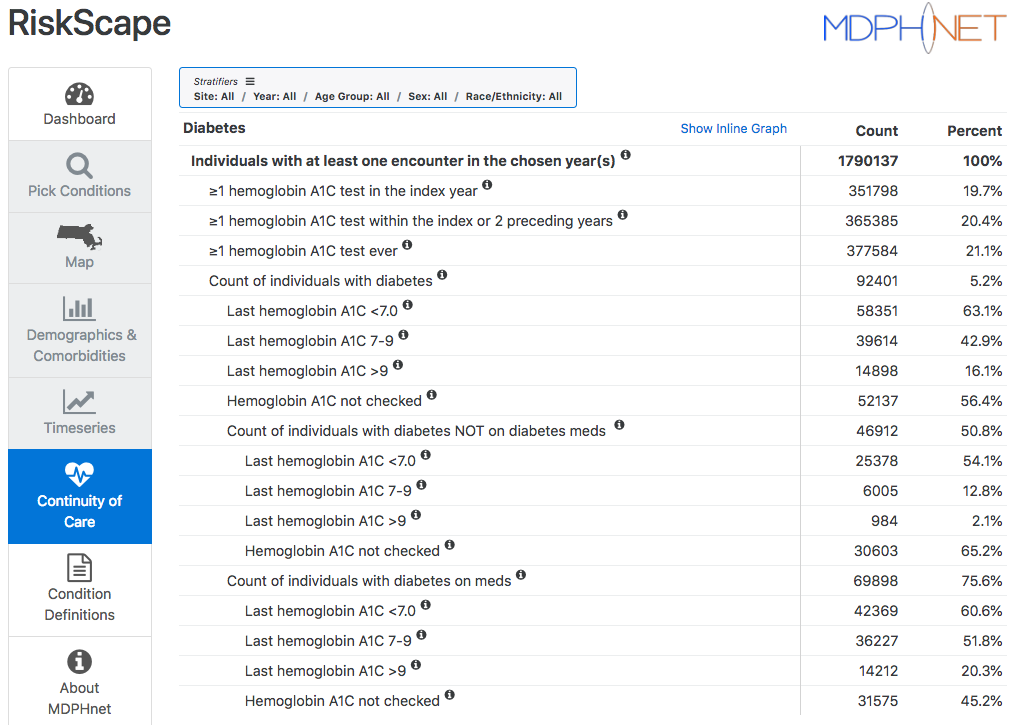 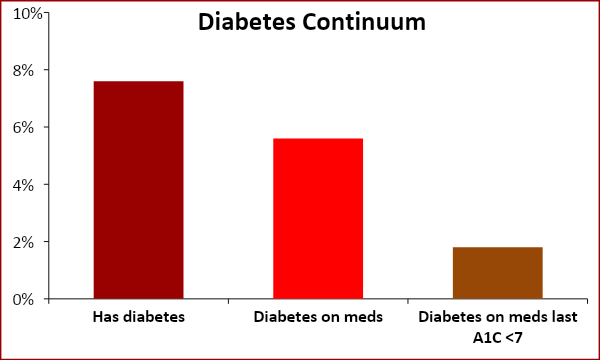 47
QUESTIONS?
noelle_cocoros@harvardpilgrim.org
48
Current ESP Installations
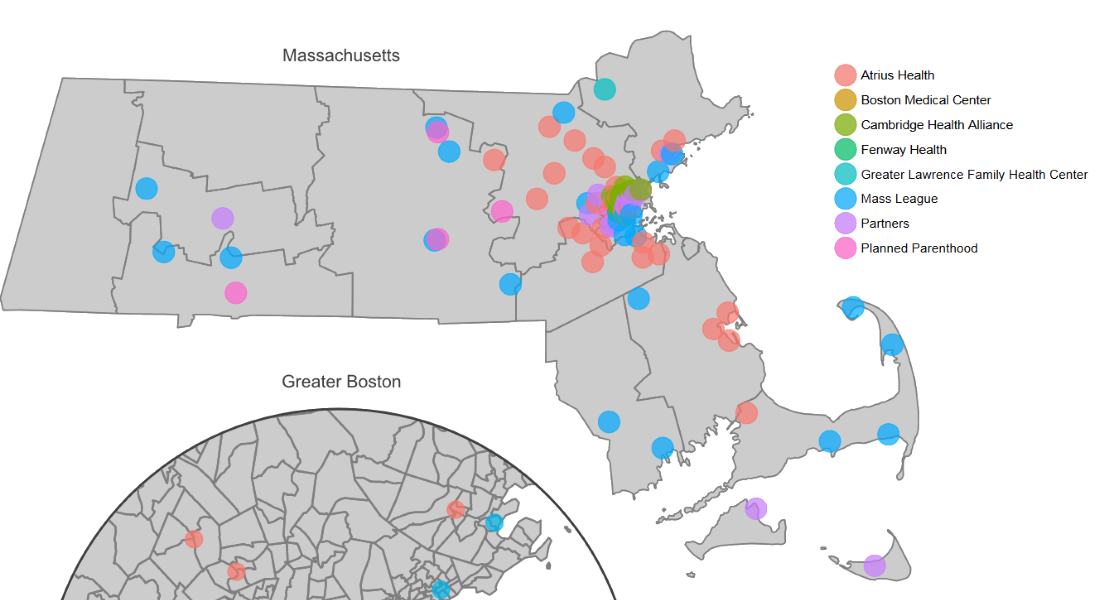 49
Discussion Questions
50
[Speaker Notes: You’ve been doing a lot of listening. Now is the time to participate more actively. 

Emilie: Raise hand to unmute or write in chat]
Announcement
Journal Club session:
Application of Geographic Information Systems to Address Chronic Disease Priorities: Experiences in State and Local Health Departments
Thursday, Dec. 19, 3-3:30 p.m. ET
51
[Speaker Notes: Check this Monday’s OTC. No registration required.]
Housekeeping
Next meeting: January 21 at 3pm EST
Educational Topics include: 
State of EHRs and HIEs today
Pros and Cons of EHR data for surveillance and other public health purposes

PLEASE COMPLETE THE POST WEBINAR SURVEY!
52